الفصل الخامس
مقاييس التشتت النسبي
صفحة 78
إعداد أ.د/ مصطفي الطوخي
مقاييس التشتت النسبي
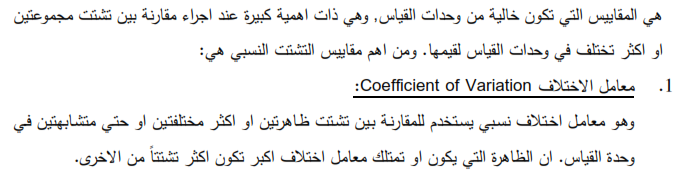 مقاييس التشتت النسبي
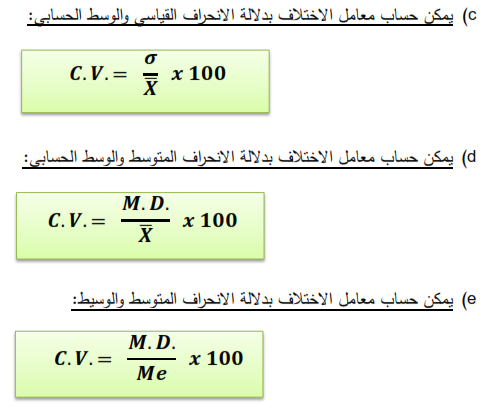 مقاييس التشتت النسبي
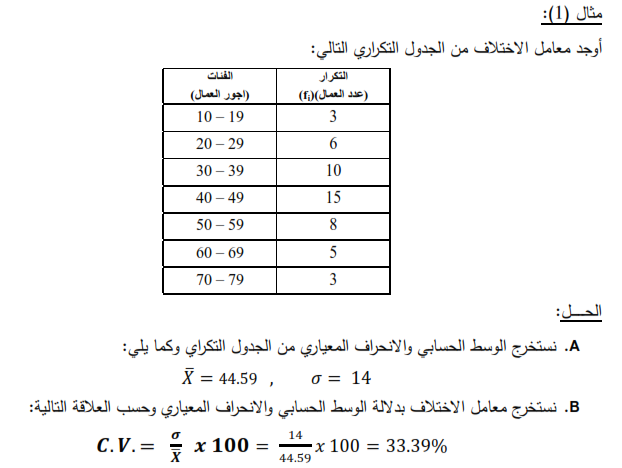 مقاييس التشتت النسبي
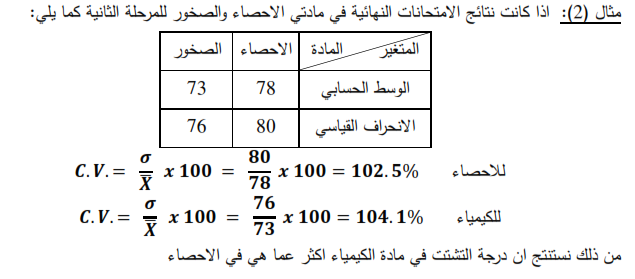 مقاييس التشتت النسبي
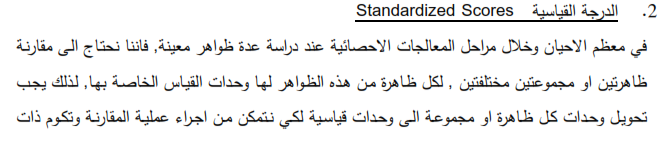 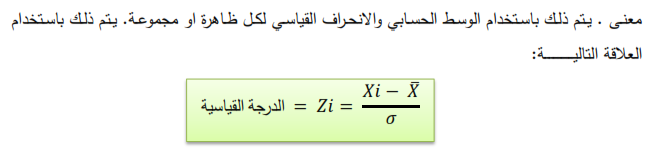 مقاييس التشتت النسبي
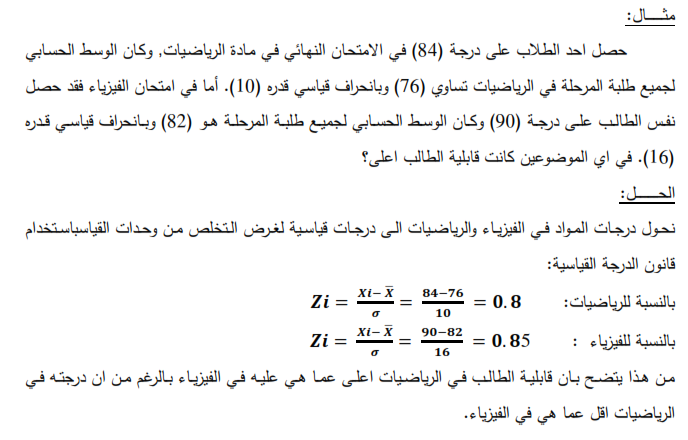